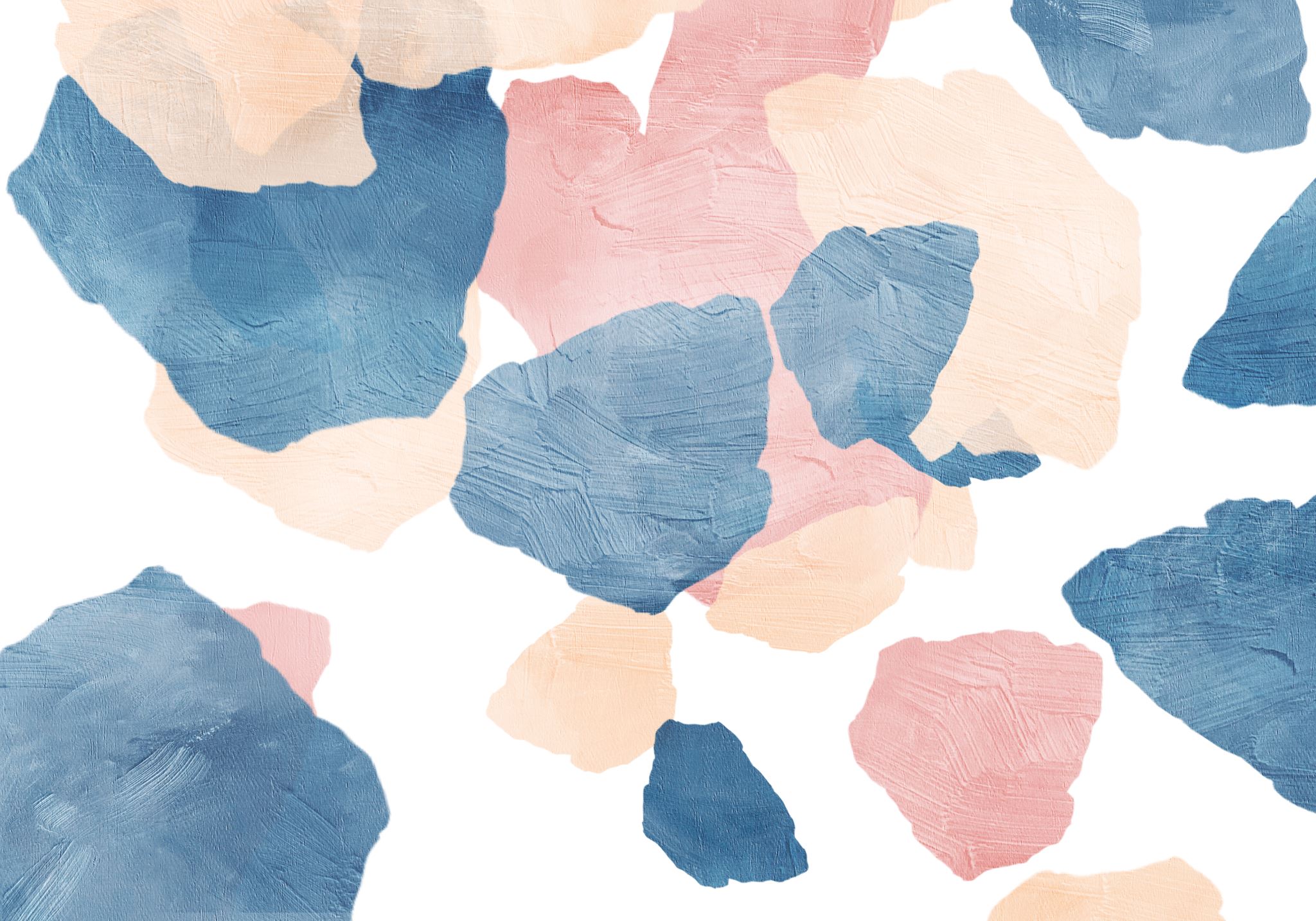 The Libraries' Role in Promoting Diversity, Equity, and Inclusion
Christiana Keinath
Health Sciences Librarian
Sherrod Library

August 1, 2023
Themes
Creating an inclusive environment
Providing information
Employee development & internal processes
Meeting student needs
Book displays
Tiffany Watson
Executive Aide 
watsonth@etsu.edu
Examples:
February: Black history month
March: Women’s History Month
April: Poetry month
May: AAPI heritage month 
June: Pride Month
September: banned books, Hispanic Heritage Month
October: LGBTQ History Month
November: National Native American Heritage Month
Subject guides
Special topics guides
LGBTQIA+ library resources
Anti-racism
Children’s literature

Watch this space!
Lydia Gwyn
gwynlc@etsu.edu

Jonathan Wilson
wilsonjr3@etsu.edu
Diverse characters book club
First 40 students get a free copy of the book!
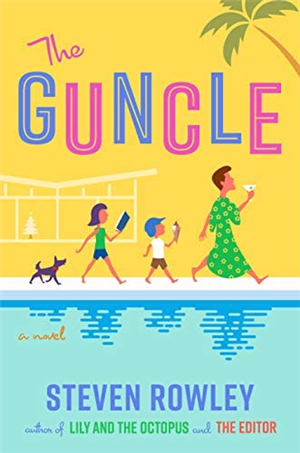 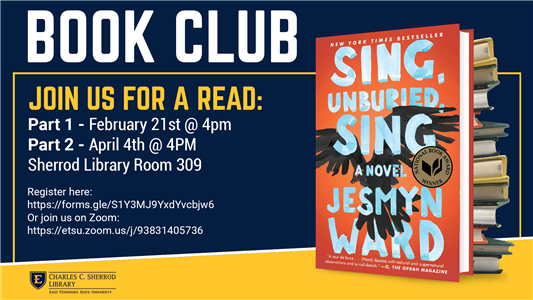 Lending technology and personal librarian program
Jonathan Wilson
Distance/Online Education Librarian & Coordinator
wilsonjr3@etsu.edu
Lending technology
CARES ACT funding 
Provide laptops and hotspots to low-income, minority, and veteran students who didn’t have technology access for online learning
Eligible students are determined by the Dean of Students office 
Personal Librarian program 
Receive regular emails about library services and campus events 
Helps connect students with campus resources and solve problems
Ashley Sergiadis
Digital Scholarship Librarian 
sergiadis@etsu.edu
Open and affordable course materials
E-textbook reserves
Purchase e-books that all students can access at the same time (unlimited license)
ETSU awards program
Support for faculty who want to adapt or create open access materials
“In our program, we have also worked with faculty on finding materials with more diverse representation and making their materials more accessible for all students.”
Collection development policy
Peer-to-peer student support
Lydia Gwyn
Student Engagement and Instruction Librarian Coordinator
gwynlc@etsu.edu
Library ambassadors 
APS students hired in the fall – two semesters of information literacy training 
Various locations around campus (+ Zoom) to help students use library resources and refer students to librarians 
Library ambassadors stationed in multicultural center
Support for international students
Wendy Doucette
Graduate Research and Instruction Librarian
doucettew@etsu.edu
Support for graduate and international students
The New Graduate Student’s Survival Guide
Resources for students who are new to ETSU, the area
Includes international student guide
Unassigned graduate student study area
Assigned graduate student study
Four rooms, chosen by lottery 
For students in thesis or dissertation stage
Mental health
Quiet room – coming soon!
4th floor – quiet study
ETSU counseling 
Let's Talk session – library 3rd floor
DEI in Libraries and Archives
Working group including:
 Sherrod Library Dean
Director of the Medical Library
Director of the ETSU Archives
Other interested library employees

Meet ~monthly to share information and plan projects

Such as...
William Cate
Business Manager
cateww@etsu.edu
Inclusive hiring practices
Redact identifying information that may lead to unconscious bias
Ex: name, year they got their degree
No feature to do this in e-jobs, so this was done laboriously by hand 
Longer window for posting the job 
Started sending interview questions ahead of time
Posted jobs on a greater variety of job board
Employee education
Library supervisors encourage their employees to attend DEI events, Moonshot and E&I conference 

Other trainings
Ex:  ETSU Counseling - training on how to help distressed students.
Librarian scholarship and expertise
A Trauma-Informed Approach to Library Services –  2020 
Champion of mental health in the library, for employees, students, and faculty
Rebecca Tolley
Director of Research and Instructional Services
tolleyst@etsu.edu
Reflection and future directions
Assessment
How can we measure "belonging" or a "feeling of inclusion"?
Discussion
Questions? 
Ideas for other services we could offer? 
Campus partnerships?
Questions? Comments? Ideas?
Contact me at keinath@etsu.edu or (423)439-5748

Contact the library via chat and more.

Thank you!